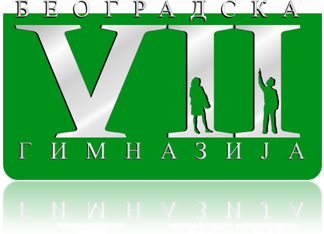 Драмска секција Седме београдске гимназије
Од 2010. до 2014. године
Седма страна света
Седма страна света
Окупља ученике Седме београдске гимназије, али и њихове  другаре
Долазе нам и бивши чанови и помажу нам у припреми представа , на то смо посебно поносни
Током године правимо неколико представа, једну за децу, а друге за одрасле
Код нас је увек динамично  и креативно  
Окупљамо се сваке недеље, дружимо и стварамо увек нешто лепо на дар другима
Сарађујемо са разним установама културе
Установа културе ,,Вук Караџић”
Установа културе ,,Палилула“
Звездара театар
Пан театар
Библиотека ,,Невен” у Дому синдиката
Библиотека  ,,Мома Димић” у Миријеву
Библиотека ,,Змај”, Стари град
Библиотека ,,Бранко Миљковић”, Звездара
Сарађујемо са организацијама
Пријатељи деце Звездаре
Пријатељи деце Београда
Уметнички студио ,,Бис”
Учестујемо на такмичењима
Гостујемо са представама
Пружамо помоћ и подршку вршњацима
Сарађујемо Са основним и средњим школама Београда
ОШ ,,Павле Савић”
ОШ ,,Деспот Стефан Лазаревић”
Пета београдска гимназија
Филолошка гимназија
Медицинска школа Звездара
Прва економска школа
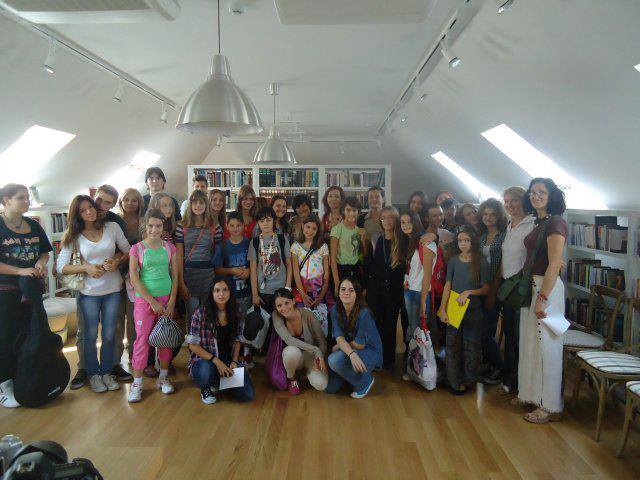 Волонтирамо  на фесту и битефу
Дуња Петковић и Јелена Тодоровић, ученице четвртог разреда, две године су биле волонтери  
Сарађујемо са ликовном секцијом Седме београдске гимназије, проф. Владимир дуковски
Веома маштовито чланови ликовне секције:
Праве позивнице за наше представе
Раде сценографију
Фотографишу
Снимају
Израђују плакате
Једноставно, са лакоћом остваре све што замислимо
Позивнице за новогодишњу представу.
И са хорском секцијом наше школе, проф. Марија јовановић
Они су увек расположени за дружење
Мајстори су сјајне атмосфере
Одлично усаглашени постају наши патуљци, виле, помоћници Деда Мраза
Музика откључава фантазију 
Са представе ,,Велики новогодишњи концерт“, децембар 2012.
Са рецитаторском секцијом и секцијом креативног писања, проф. Српског језика
Адаптирамо  постојеће текстове
Стварамо оригинална дела
Осмишљавамо тескстове позивница, плаката...
Пишемо извештаје за сајт школе
 И свашта нешто ситно и неопходно
и са спортским секцијама, проф. Физичког васпитања
Организовање представљања талената Седме београдске гиманзије у сарадњи са свим наставницима и педагошко-психолошком службом наше школе
Промоција стваралаштва, март 2013.
Откривамо и негујемо таленте
Маја Гавриловић и Лана Шојић  имају таленат 
Доказано
И у секцији креативног писања
И у драмској секцији
Доказале су се и на телевизији 
На музичким и литерарним такмичењима
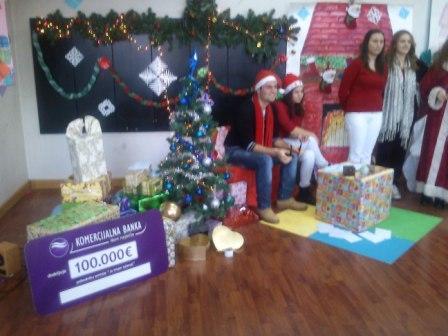 Сваку нову годину дочекамо са Деда Мразом, спремали смо представе:
,,Неваљалкова новогодишња прича” 2010.
,,Поклон од срца” 2011.
,,Велики новогодишњи концерт” 2012.
,,Писма за Деда Мраза” 2013.
Плакат је рад ликовне секције.
У прилогу су текстови неких наших представа, као и кратак извештај о представи, који је рађен за школски сајт
https://www.youtube.com/watch?v=8liChCv8Vgk линк на којем је снимак представе ,,Не играј не Енглезе“, која је играна на позорошним сусретима у Крагујевцу, у Књажевско-српском театру
https://www.youtube.com/watch?v=A33WXbpUjug Снимак из Јутарњег програма ТВ Happy, гостовали су наши глумци
https://www.youtube.com/watch?v=mGJuD2tNbgI Са гостовања на Студију Б
https://www.youtube.com/watch?v=DyLEfh2D0HM Са гостовања на Студију Б
Гостујемо: новогодишња представа играна је у дому за децу и одрасле са посебним потребама, сремчица, 2010.
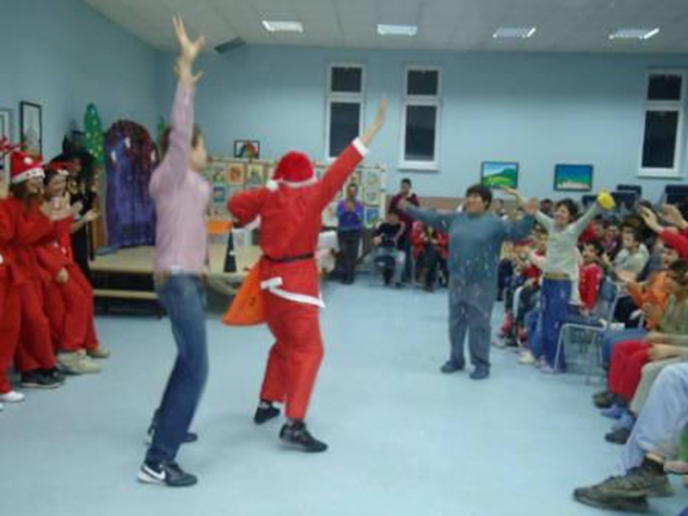 Једно децембарско поподне провели смо са штићеницима Дома у Сремчици, дружили смо се и певали новогодишње песмице
https://www.youtube.com/watch?v=2-spV8Su7tU Сонг за представу ,,Неваљалкова новогодишња прича“, текст Снежана Миљковић, пева Андреја Антанасијевић
https://www.youtube.com/watch?v=xoagDS_MJ0Q Програм поводом обележавања Дечије недеље на Звездари, октобар 2013.
Неваљалко је био и у  Вртићу ,,маштарије”, 2010.
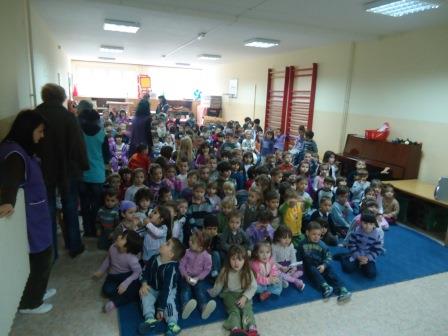 Ауторски текст Седме стране света
Инспирисан новогодишњим одлукама и поклонима
Било је ту и вештица
Чаробне кугле
Али је, на крају, све било добро 
А били смо и у комшилуку, у ош ,,павле савић”, ту смо делили пакетиће, 2010.
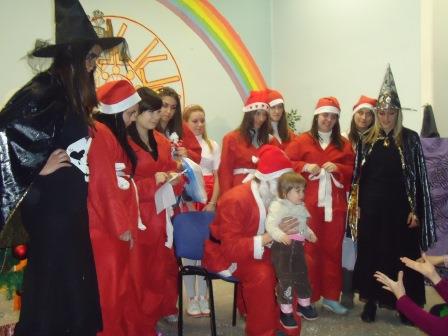 Наши ученици, који су били ученици ОШ ,,Павле Савић“, организовали су нам гостовање у овој миријевској школи.
Представа ,,Поклон од срца“, 2011. играна је два пута за малишане и тинејџере у седмој београдској гимназији
Адаптирали смо текст ,,Дарови мудраца“ америчког писца О Хенрија
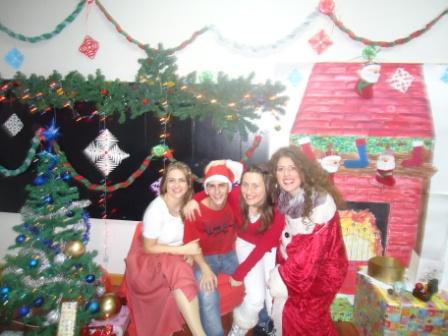 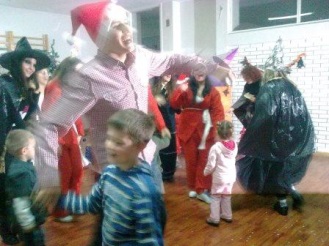 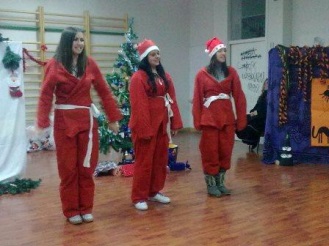 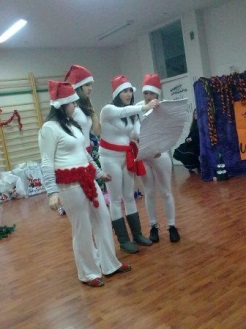 Новогодишња представа ,,велики новогодишњи концерт“ 2012.
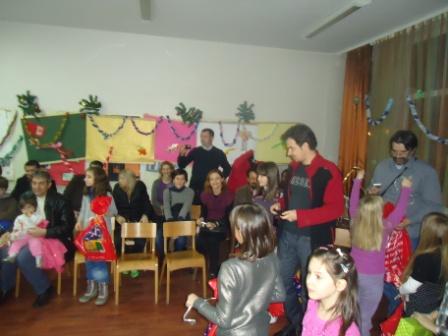 Ауторски рад секција Седме београдске 
Гимназије.
,,писма за деда мраза“ и  У библиотеци ,,невен“, дом синдиката, децембар 2013.
Играли смо представу за децу из основних школа Старог града.
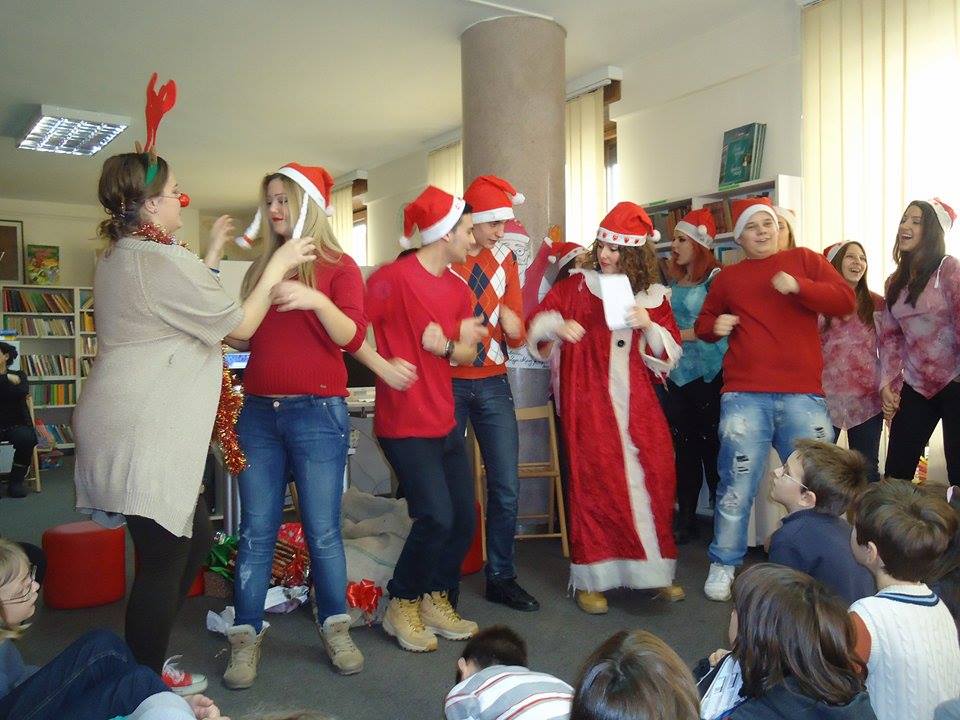 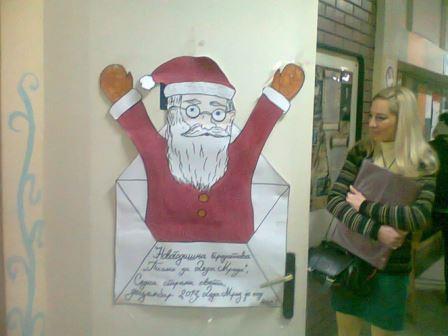 Стварамо лепо
Пишемо драмске текстове
Адаптирамо постојеће 
Пишемо сонгове за новогодишње представе
Осмишљавамо текстове за позивнице и плакате
Примењујемо разна знања
Учимо једни од других
Учимо од млађих и старијих
Мотивишемо друге да нам се придруже
Радујемо се лепом
Уметност нас инспирише
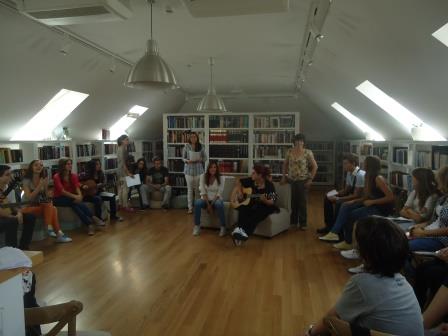 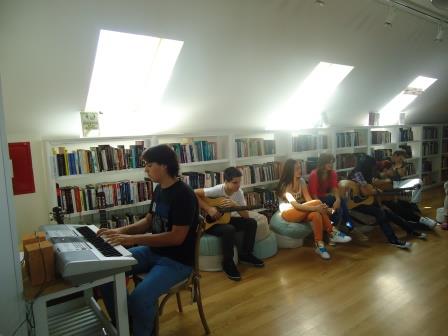 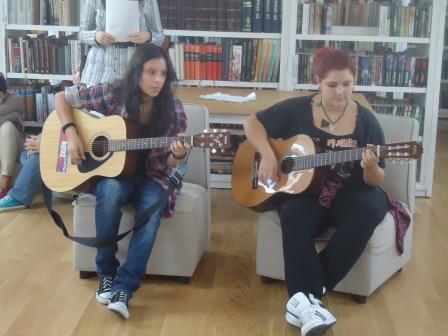 Умемо да будемо озбиљни
,,Не играј на Енглезе“ – адаптирали смо фантастичан текст Владимира Ђурђевића
Пролазили смо кроз разна искушења и изазове
Уживали у сваком тренутку проба и наступа
Премијера енглеза У пан-театру
Премијера представе ,,Не играј на Енглезе“, март 2013.
Препуна сала
Сјајна атмосфера
Играли смо и на сцени Звездара театра
Представу смо играли и на прелепој сцени Прве економске школе у Београду
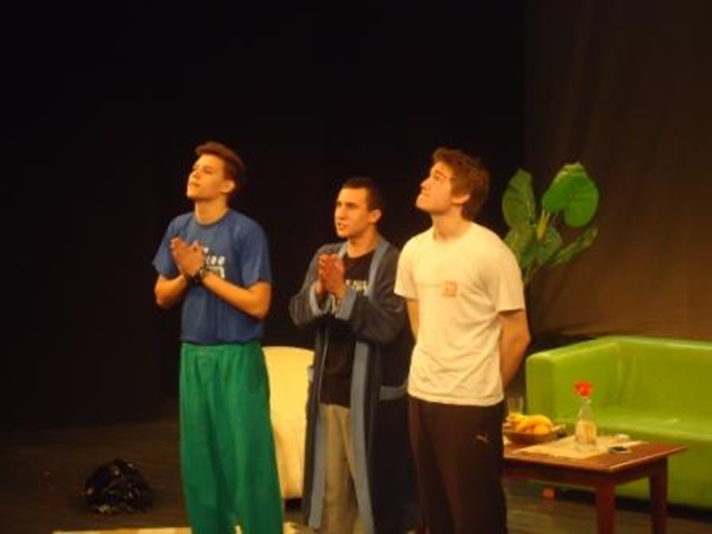 На годишњици рада библиотеке ,,мома димић”
Наши пријетељи из Библиотеке пожелели су да за свој први рођендан погледају баш нашу представу.
Било је топло и срдачно, енергично и  подстицајно, као и увек у овом простору
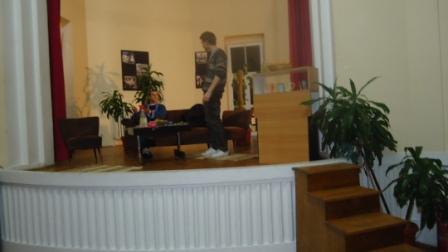 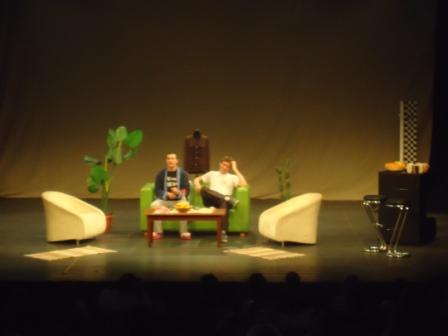 Учествујемо на фестивалима и такмичењима:
Републичко такмичење гимназијских позоришних дружина, Крагујевац 
Палилулска олимпијада културе
Градско такмичење у драмском стваралаштву, Пријатељи деце Београда
Фестивал драмског стваралаштва у Медицинској школи на Звездари
Ауторски фестивал драмског стваралаштва, Филолошка гимназија  и Пета београдска гиманзија
Освојили смо бројне награде
Три републичке награде на Такмичењу гимназијских драмских трупа у Крагујевцу 2013.
Представа ,,Не играј на Енглезе“ освојила је: Награду публике и две награде за најбоље мушке улоге (Андреја Антанасијевић и Вид Кркељић)
Не играј на Енглезе, Звездаријада 2013, Звездара театар
Прва награда за представу на Звездаријади
Награда за најбољу мушку улогу припала је Николи Штрпцу за улогу Пауна
Шест награда на градским такмичењима
Прва награда на Градским позоришним сусретима у организацији Пријатеља деце Београда
Награда за најбољу режију представе
Три награде за најбољу мушку улогу
Друга награда на Палилулској олимпијади културе
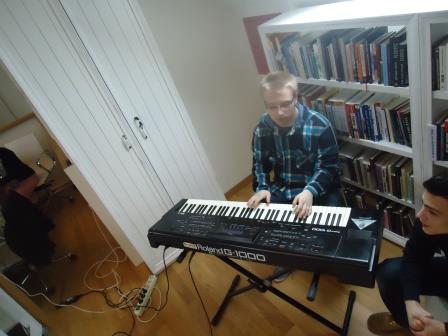 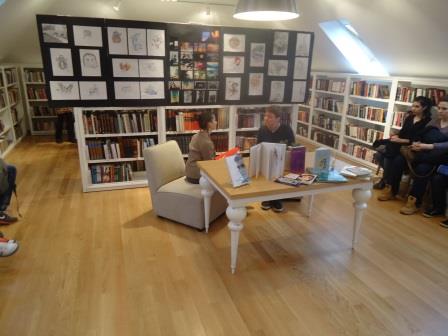 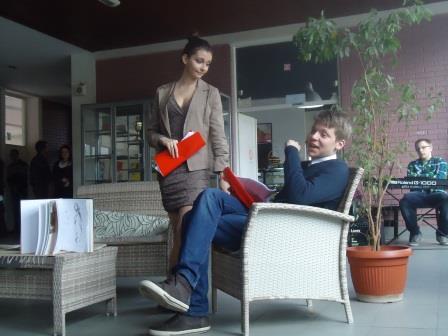 Ауторски фестивал драмског стваралаштва, филолошка гимназија 2014.
Награда за најбољи драмски текст ,,Исто у доба истог“  добила је Јелена Ракиџија
Представа је одиграна у мају, на Камерној сцени Пете београдске гимназије
Плакат је радила ликовна секција
Драмолет повећен мирославу мики антићу, ауторски рад наше марије совтић
Библиотека ,,мома димић“, март 2013.
Доносимо радост и улепшавамо дан
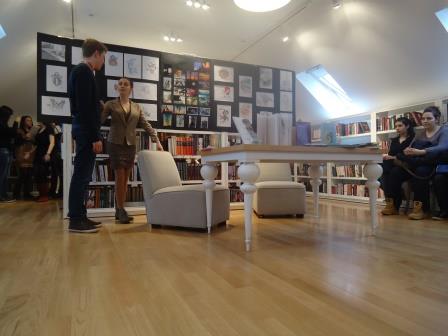 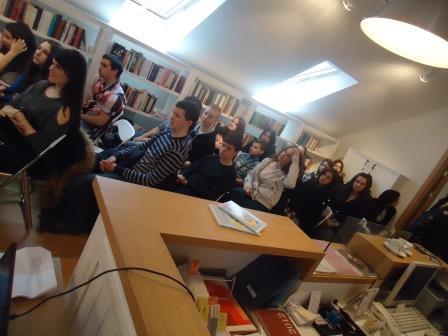 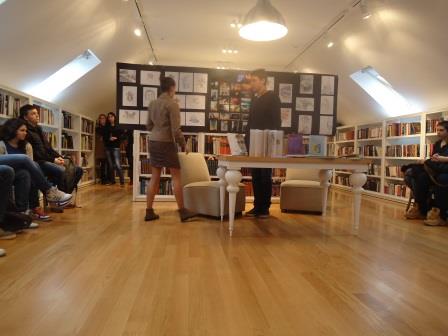 НАСТАВЉАМО ДАЉЕ
Окупили смо се и ове године, још нас је више 
Припремамо још једну новогодишњу представу
И другу, озбиљну, за друго полугодиште
Волимо  Седму страну света и негујемо је!
Хвала на пажњи.




Драмска секција Седме београдске гимназије
Ана Марковић, проф. српског језика и књижевности